Victory over Malnutrition Plus Project (ViMPlus)
Livelihoods
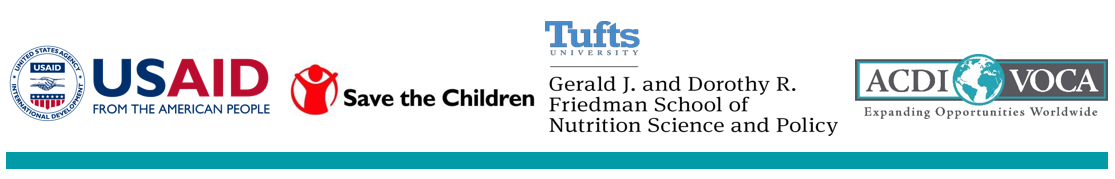 Innovation for Resilience  Farmers' Auxiliary Model for Extension and Advisory Support (PAVAC): a local support system for agricultural producers
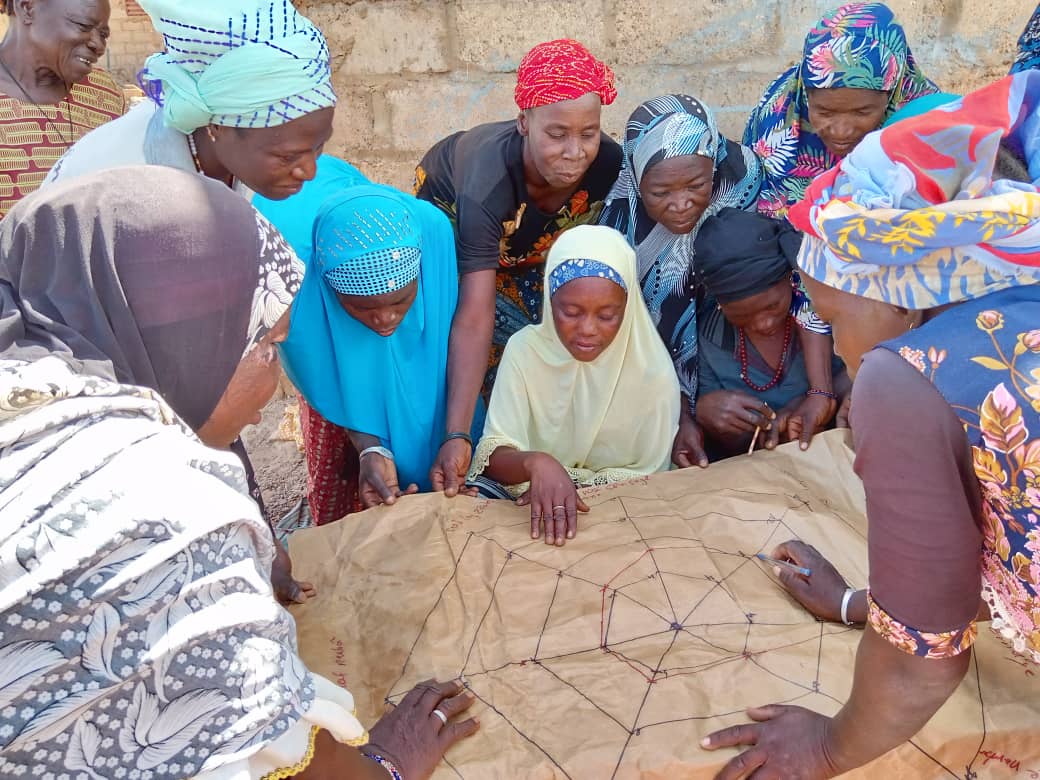 Context
Objectives
System based on the Paysan auxiliare de vulgarisation et d'appui conseil (PAVAC) :
2 PAVACs per SCOOP

1,096 PAVACs including 73% women

15% young people
Implementation process (1/2)
PLEP agents train PAVACs
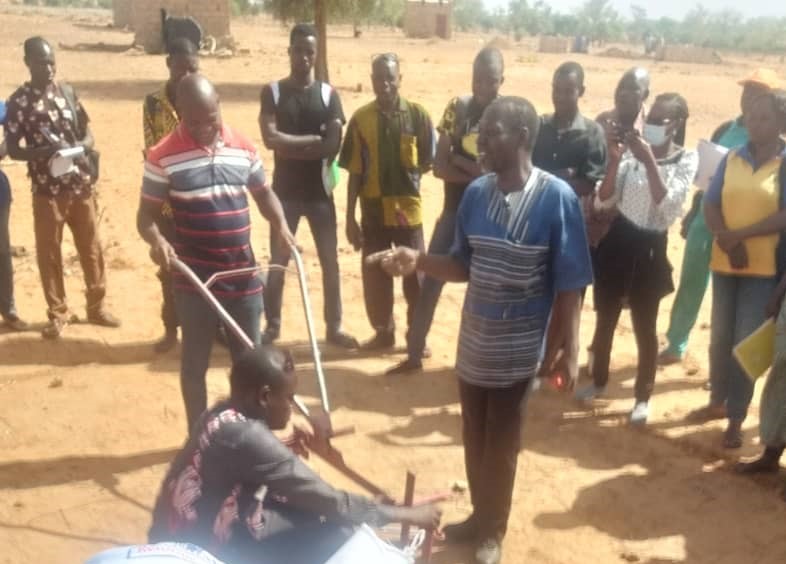 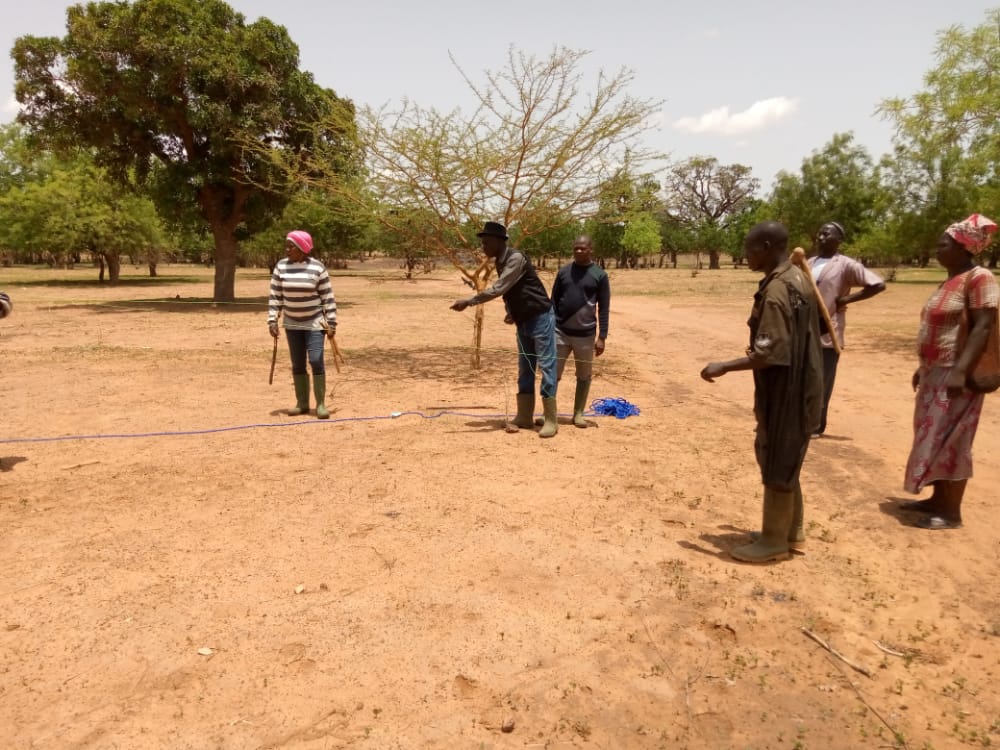 ACDI/VOCA technical staff
 trains PLEP agents
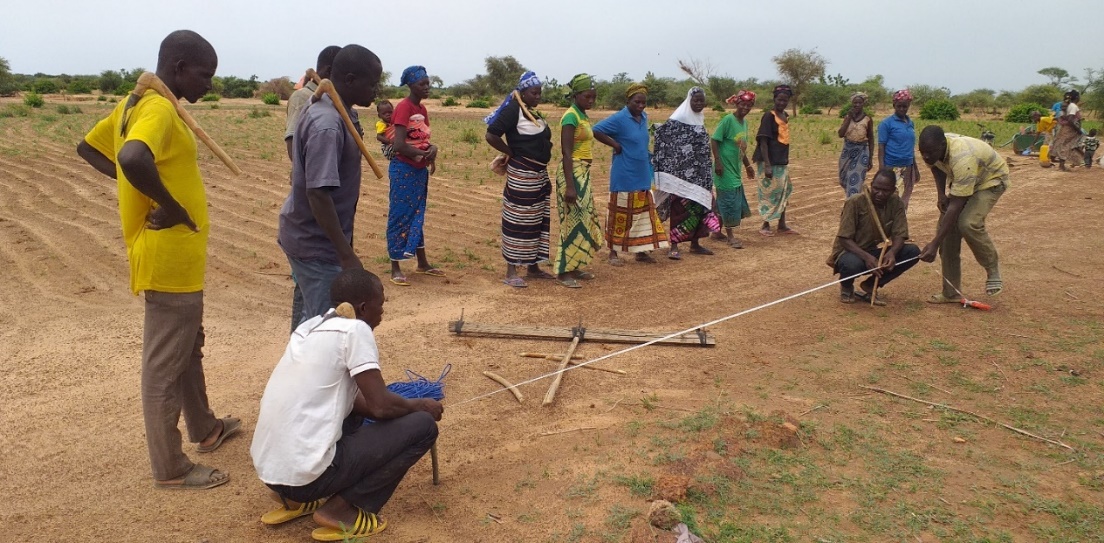 Cooperative Societies (SCOOPS)
Paysans de Contact (PC)
PAVAC trains producers
Implementation process (2/2)
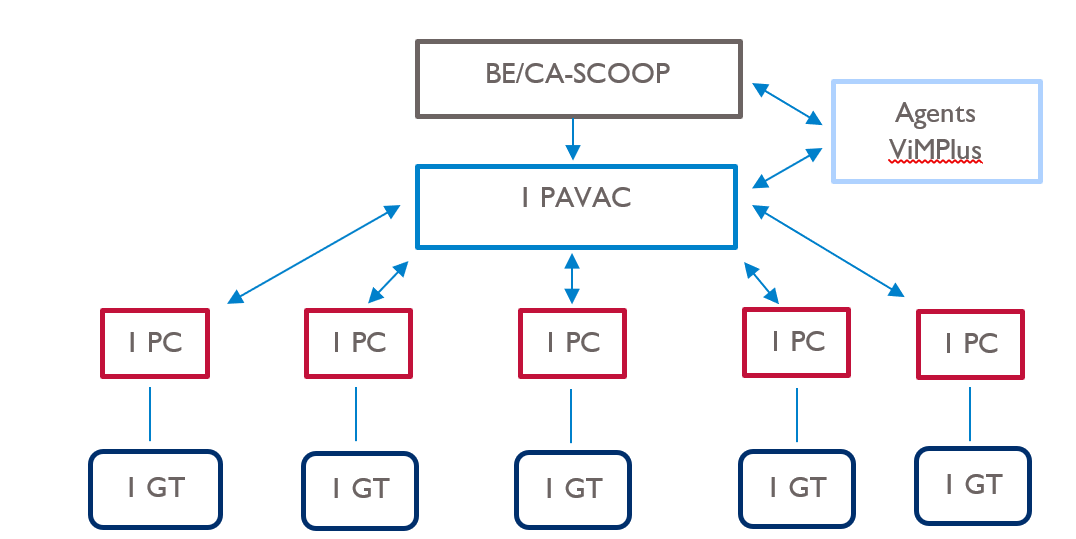 BE/CA-SCOOP: Cooperative societies PC: Contact farmers GT: Working group
PAVAC trains producers
Results (1/3)
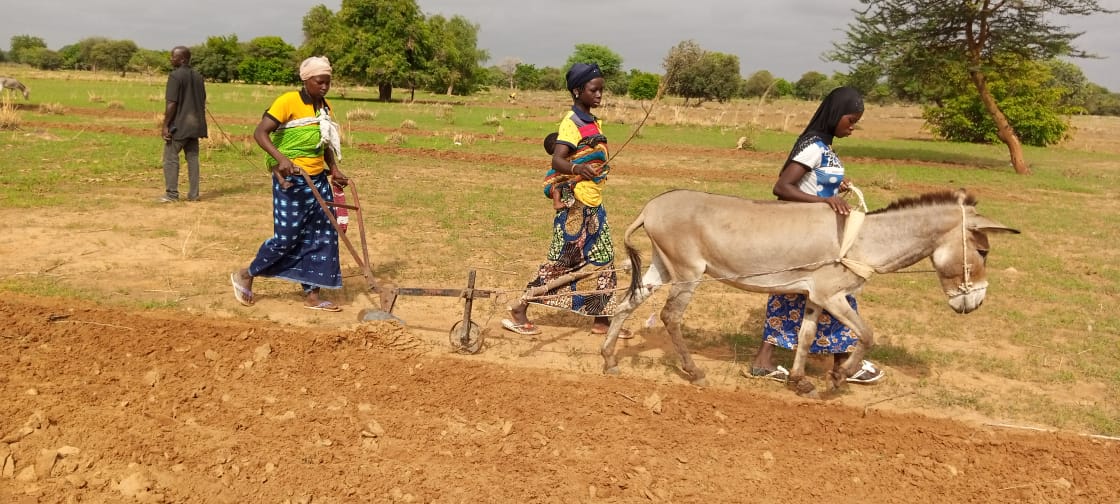 Improving SCOOPS governance 
Effective appropriation of the training/extension system by PAVACs
87% of producers are satisfied with PAVAC services
Use of ICTs for training, information gathering and sharing has become systematic among stakeholders (PAVAC, PLEP and ACDI/VOCA).
Ploughing a demonstration plot
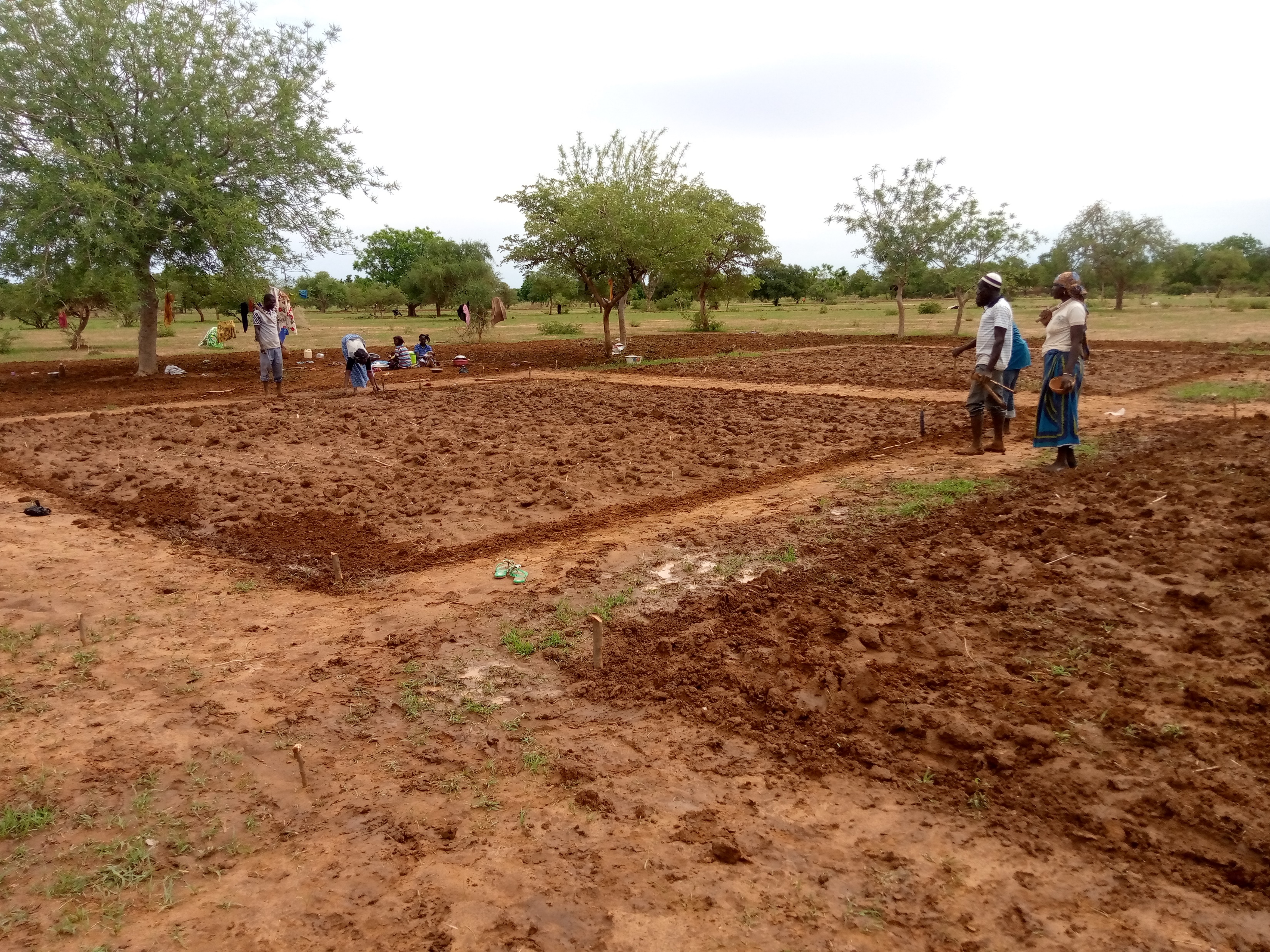 Sowing a demonstration plot
[Speaker Notes: With the support of PAVACs, SCOOPS governance has improved (automation of self-assessments and seasonal programming).
 Effective appropriation of the training/extension system by PAVACs. Setting up and running demonstration plots without the physical presence of project staff.  
 A positive assessment of the quality of services provided by PAVACs. 87% of producers are satisfied with the services provided by PAVAC.
 In the security context, the use of ICTs in training, information gathering and sharing between players has become systematic (PAVAC, PLEP and ACDI/VOCA).]
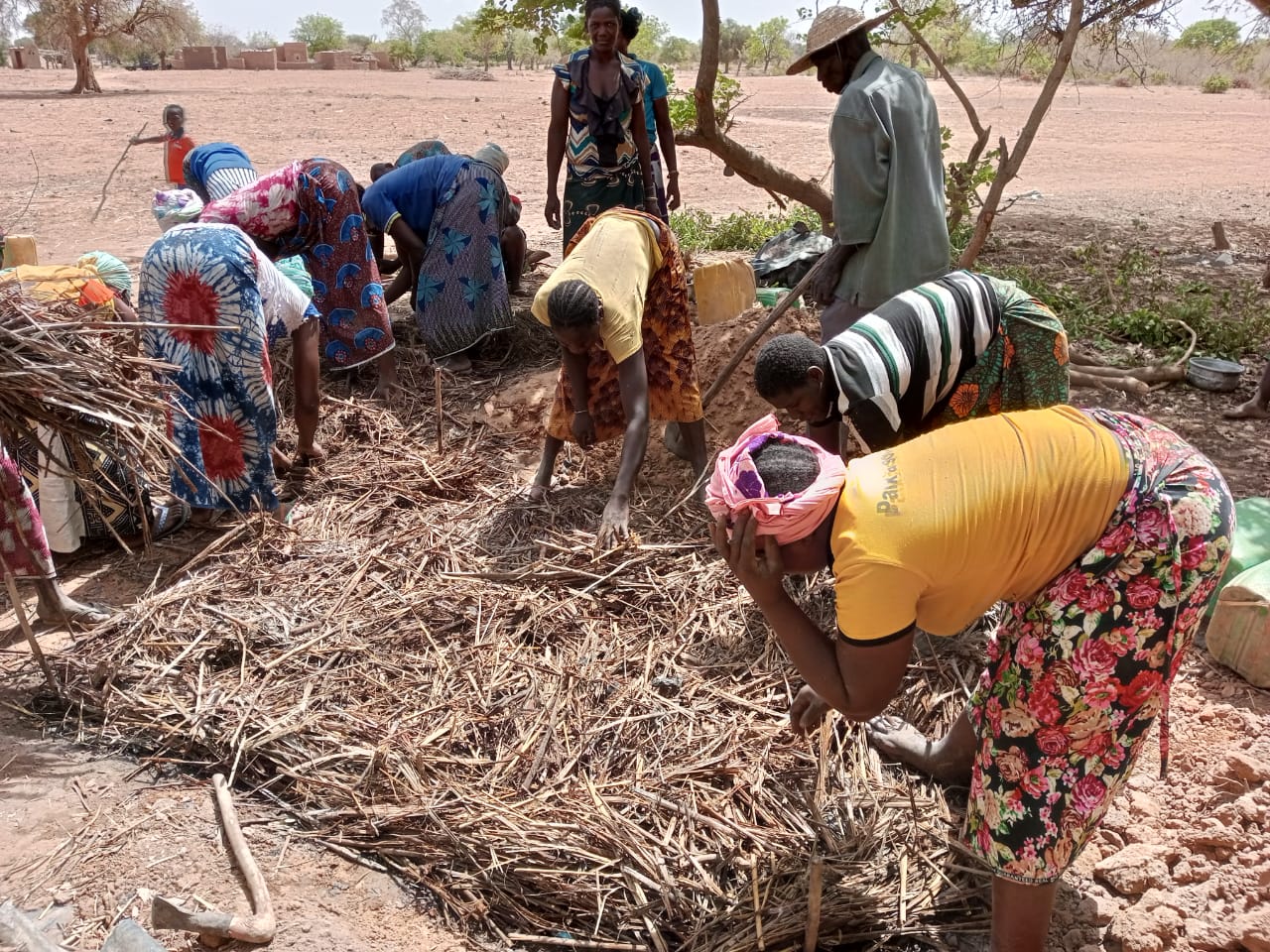 Results (2/3)
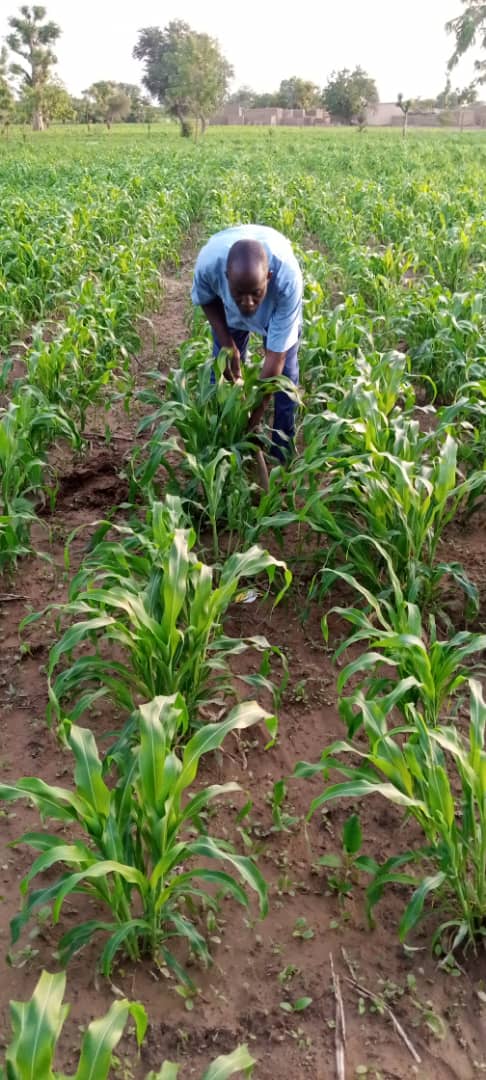 93% of growers used at least one improved management technique on their plots during FY23
Implementing good farming practices
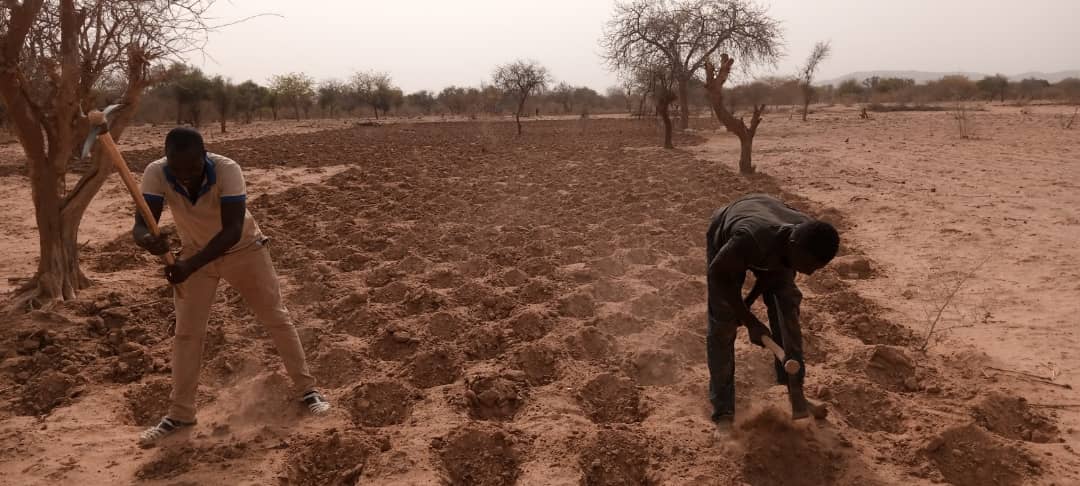 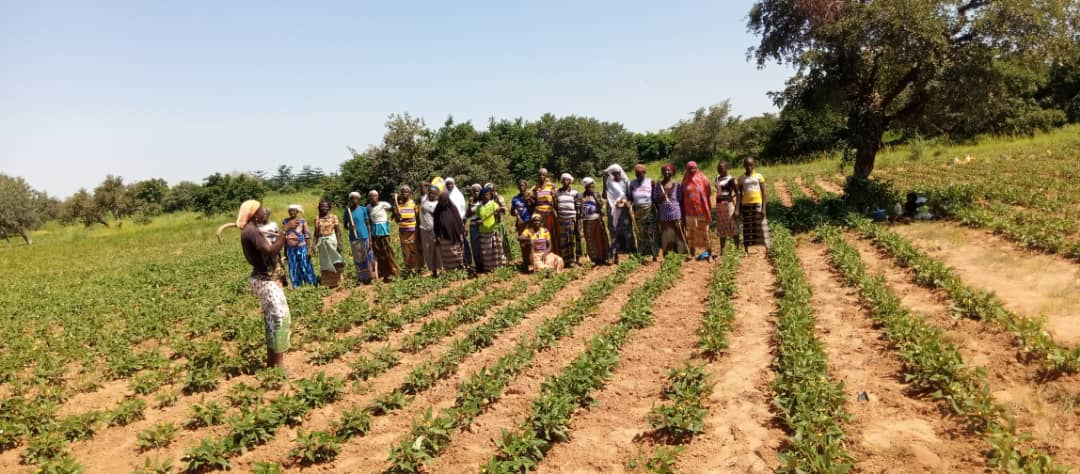 Results (3/3)
Increased agricultural yields.
Guided Tour
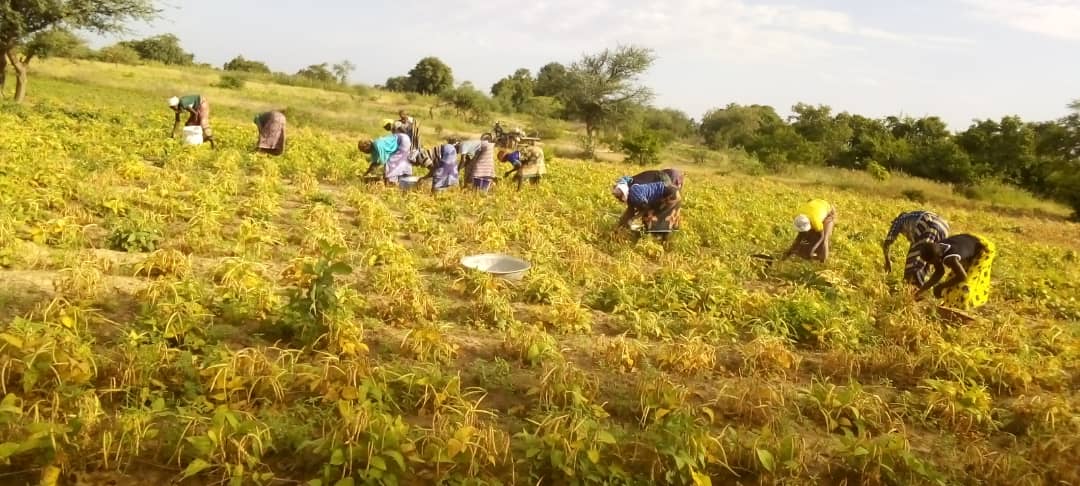 Cowpea harvest
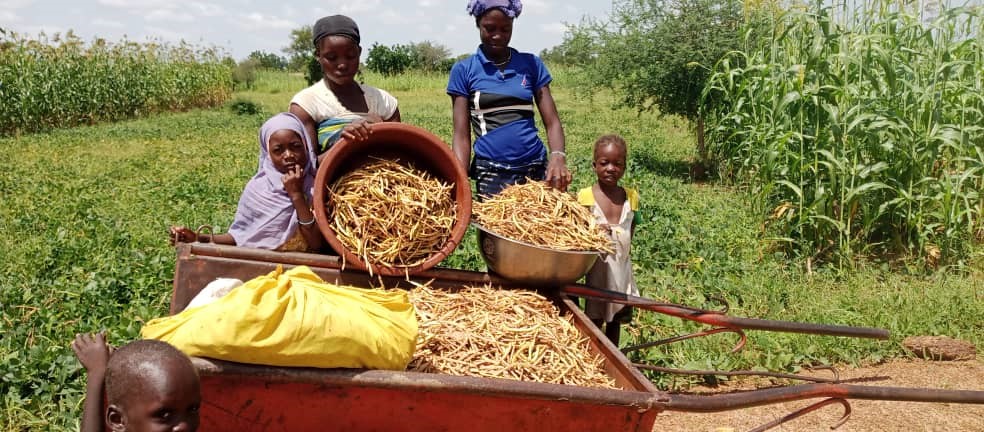 Lessons learned
The quality of PAVAC selection is the key to the success of the experiment 
SCOOPS member and PAVAC permanent resident status makes expertise available 
Demonstration by evidence and collaborative learning facilitate the adoption of practices
Adapting tools reinforces mastery of techniques and technologies
Combination of hands-on learning and media campaign enhances participant learning
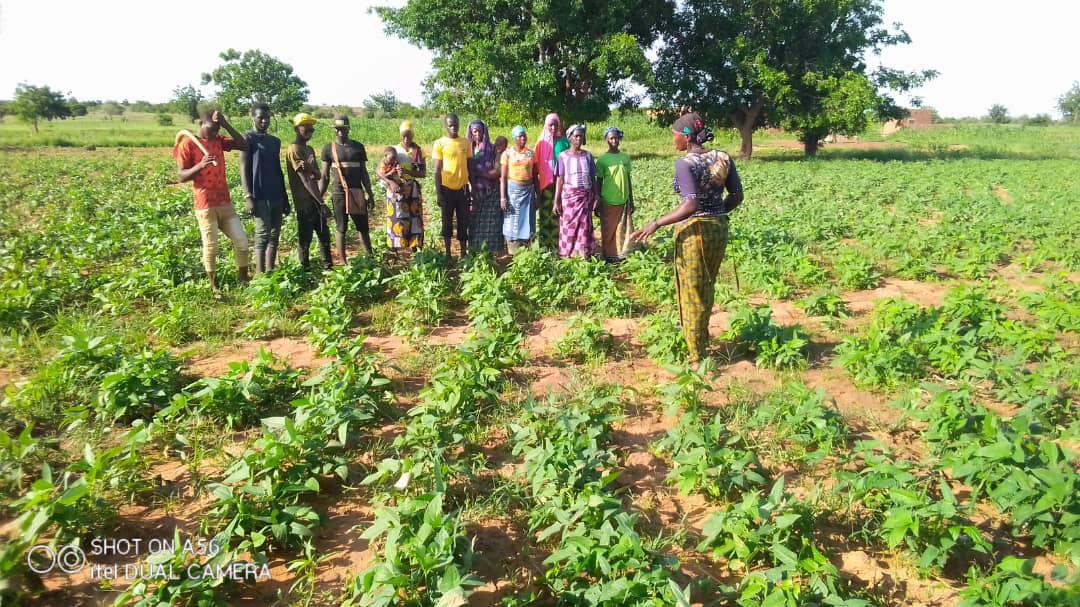 Guided Tour
[Speaker Notes: The quality of PAVAC selection is the key to the success of the experiment 
SCOOPS member and PAVAC permanent resident status makes expertise available 
Demonstration through evidence (Model Farm, Showcase Plot) and collaborative learning (guided tour) facilitate the adoption of practices.
Adapting tools to the language and technical level of farmers, and using voice tutorials via WhatsApp, reinforces the mastery of techniques and technologies.
The combination of hands-on learning and a media campaign with the ULIZA 321 interactive platform, enhances participants' learning.]
Communication tools
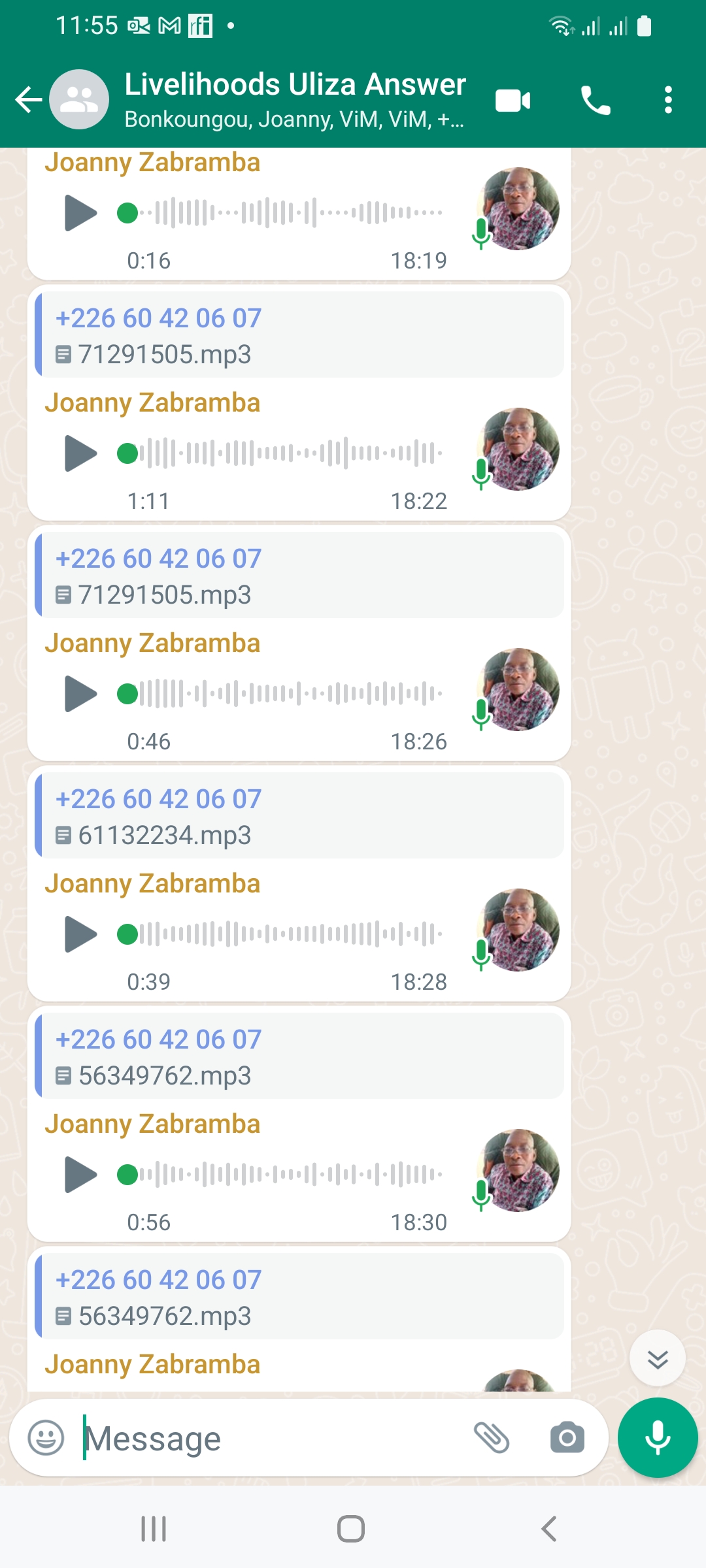 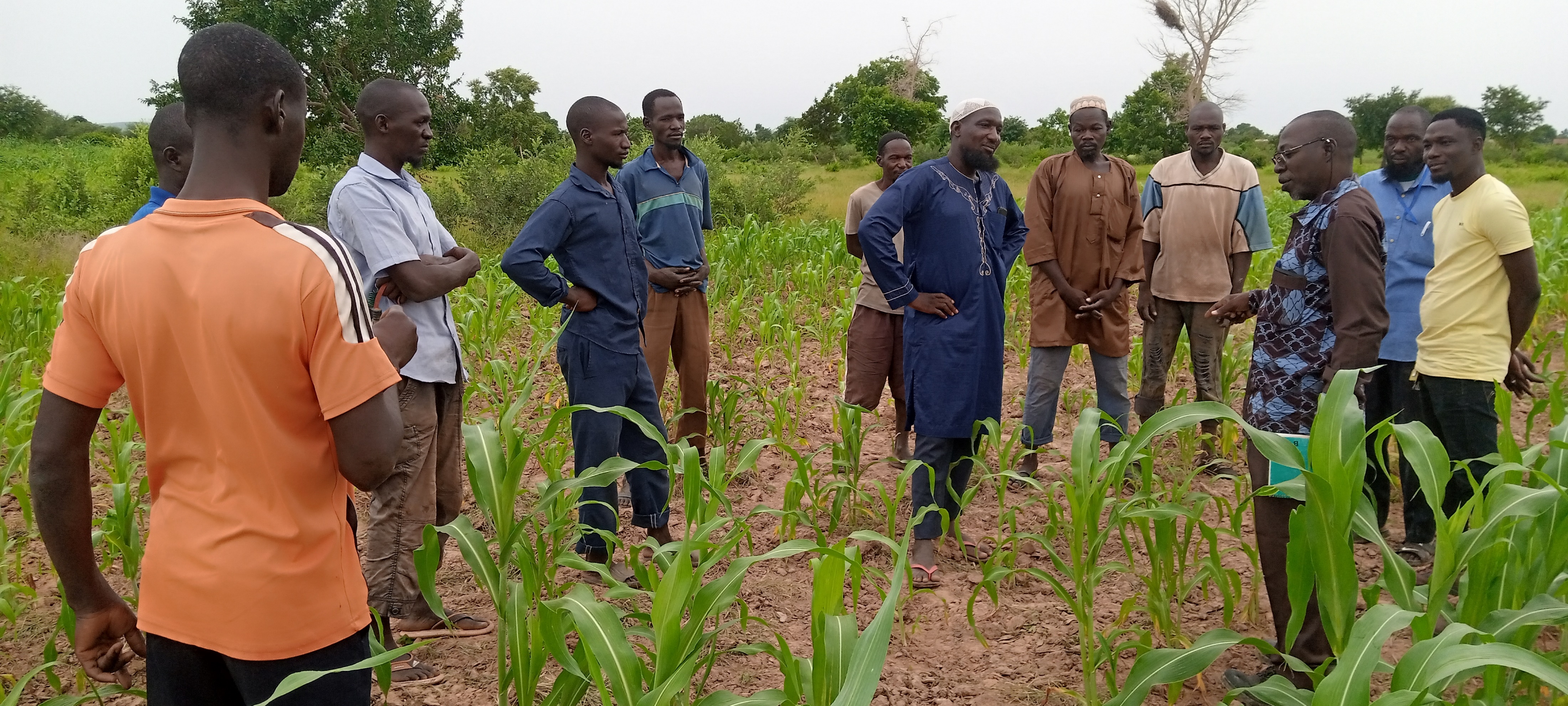 Interactive Radio: Questions & Answers
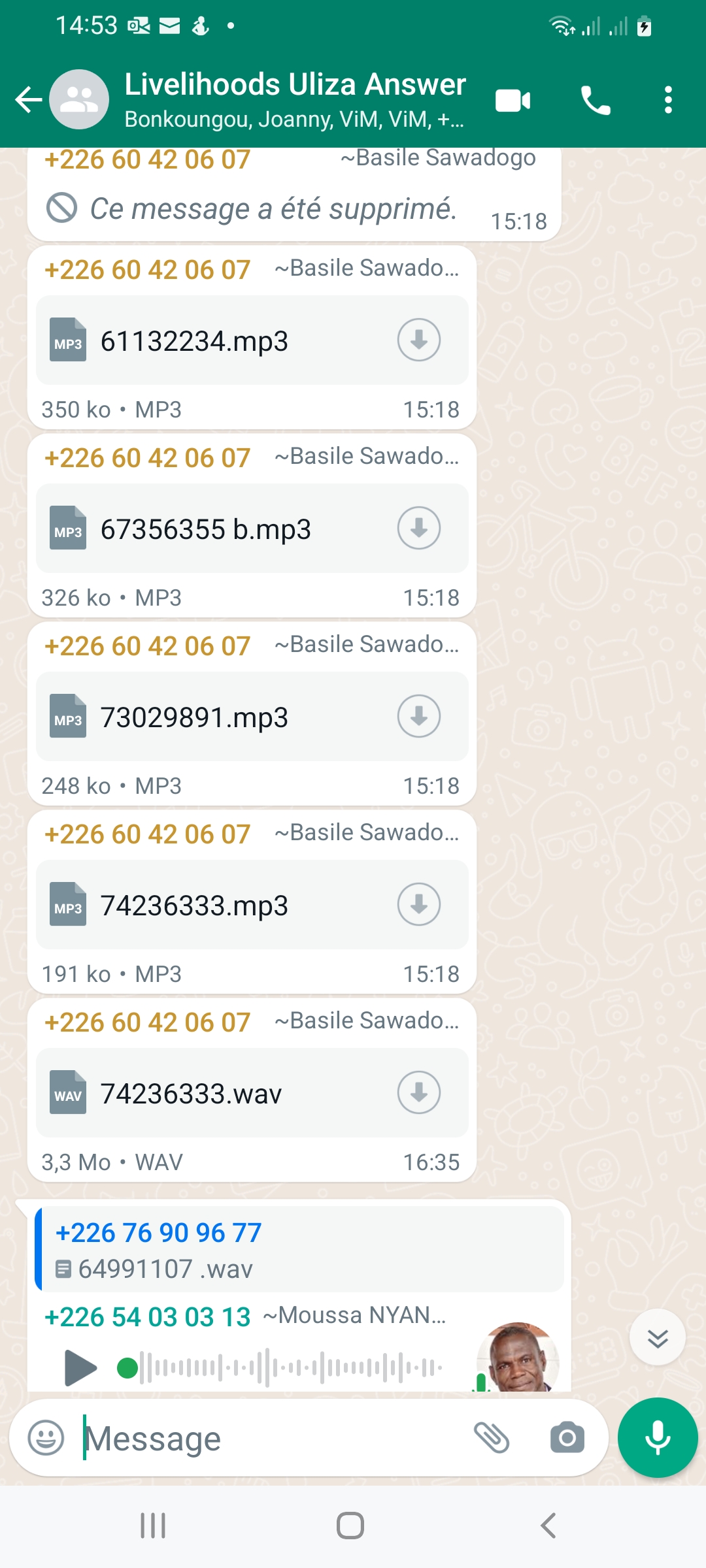 Supervision trip for senior agricultural production specialist
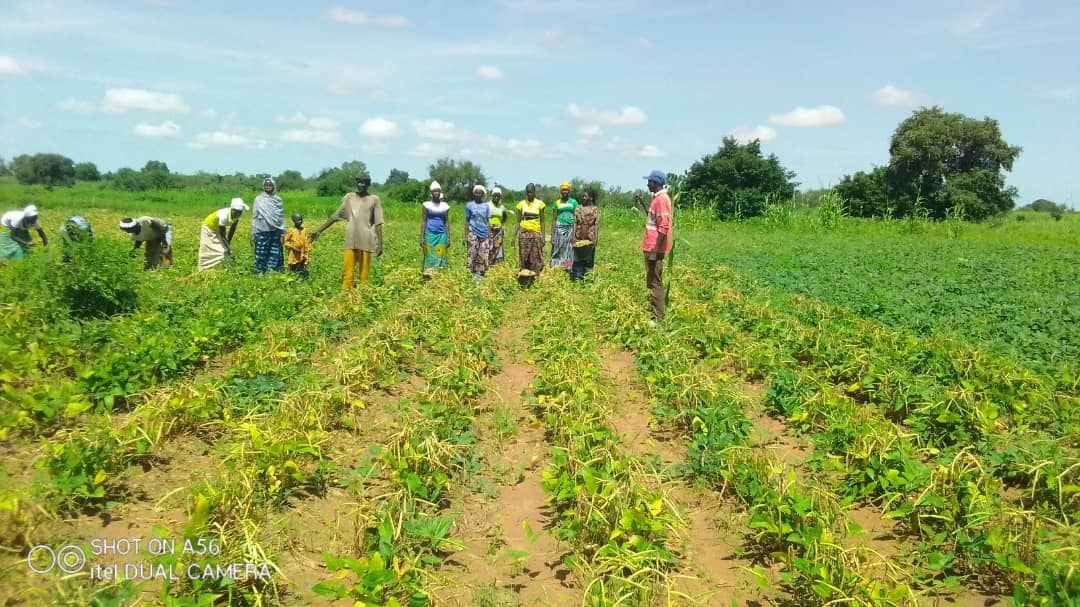 Guided tour
Sustainability factors (1/2)
Mastery of training/extension and advisory support tools 
Good command of adult training/facilitation techniques, proven organizational and leadership skills 
Activities piloted for two (2) years by PAVACs, with no direct presence of ViMPlus technicians in the field 
Provision of didactic tools for training and advisory support for producers
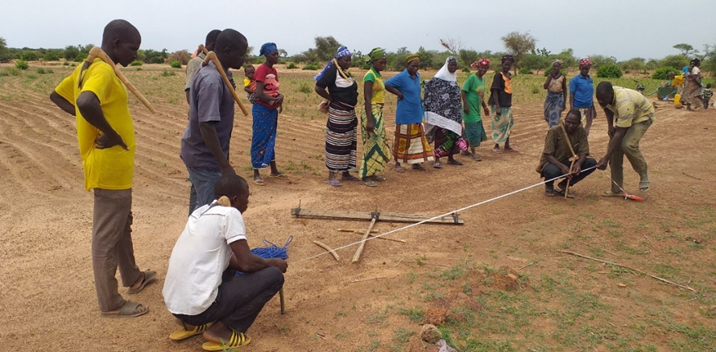 Producer training
[Speaker Notes: PAVACs have mastered the techniques of setting up and running training/extension and advisory support tools;
PAVACs and SCOOPS managers have a good command of adult training/animation techniques, proven skills in organizing and planning activities (action plans) and in leadership;
For two (2) years, PAVACs have successfully piloted training, extension of agricultural techniques and technologies and advisory support for producers, without the direct presence of ViMPlus technicians in the field;
PAVACs have didactic tools for training and advising producers]
Sustainability factors (2/2)
Provision of production equipment to SCOOPS to put training into practice 
Respect and recognition for PAVAC's technical advisory role
Ongoing remuneration through the Unités de Prestations de Services Agricoles (UPSA - agricultural service units) 
Facilitating the establishment of relationships between the various players in the value chains promoted
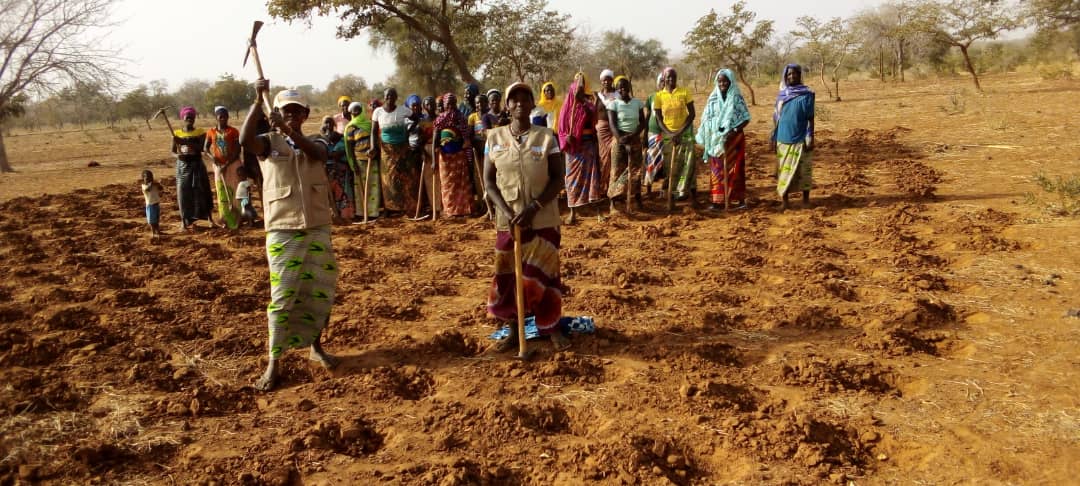 UPSA activities
[Speaker Notes: The SCOOPS have been provided with equipment to put the training received into practice;
PAVACs feel useful within their cooperatives/communities, through the respect and recognition linked to their technical support role;
Ongoing remuneration for the provision of agricultural services through the Unités de Prestations de Services Agricoles (UPSA);
The ViMPlus project has facilitated the establishment of relationships between the various players in the value chains promoted.]
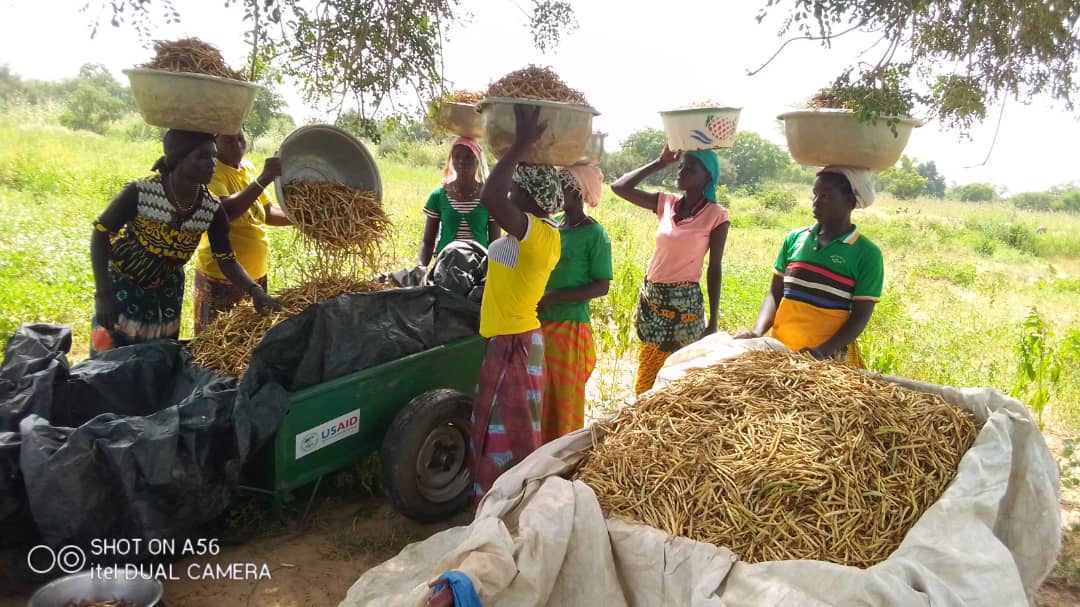 THANK YOU FOR YOUR KIND ATTENTION
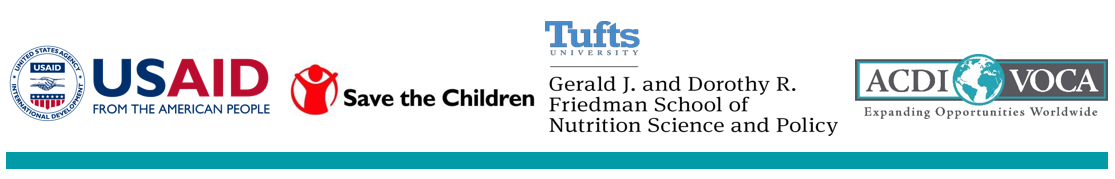